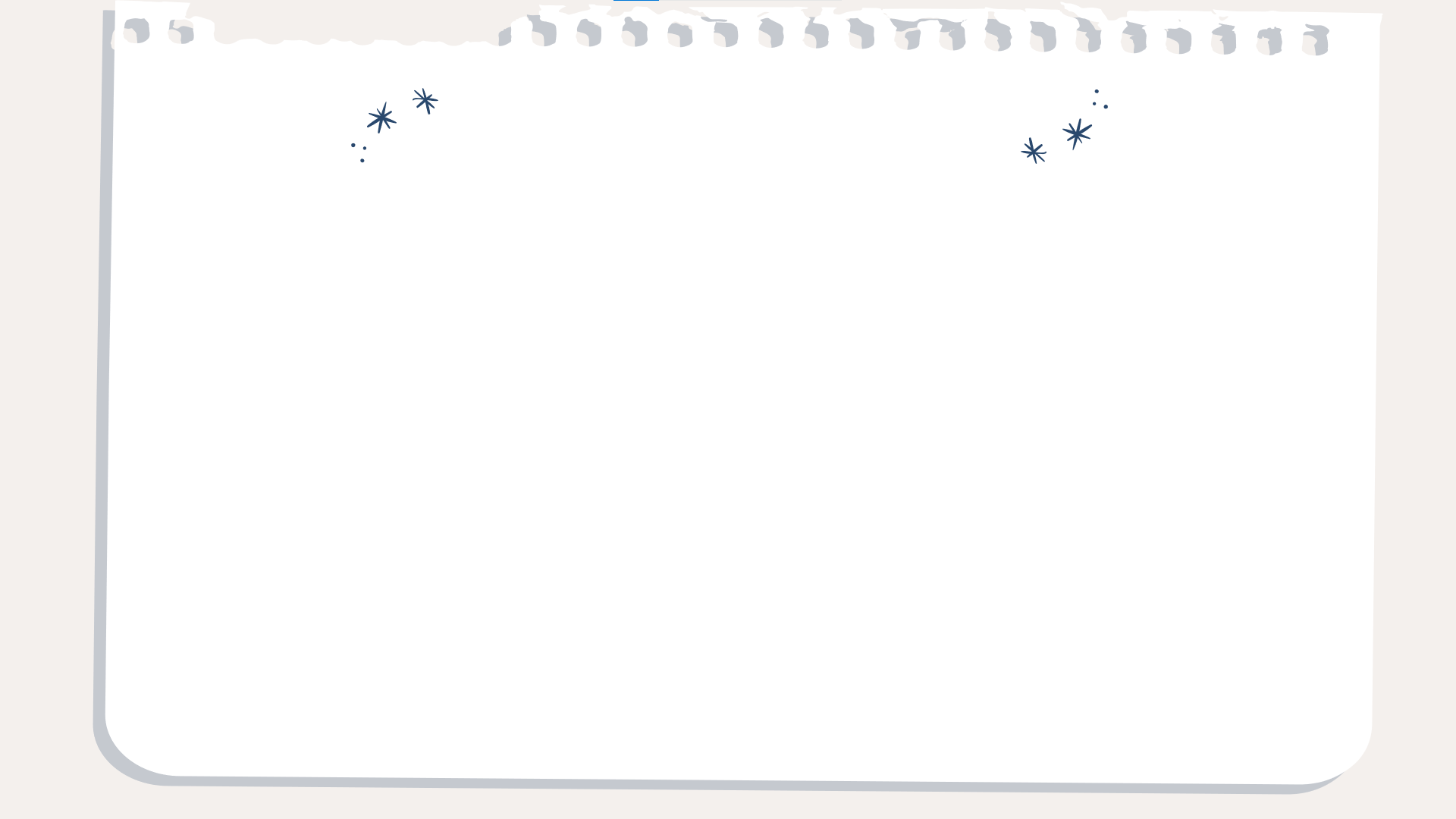 Quan sát những hình ảnh sau:
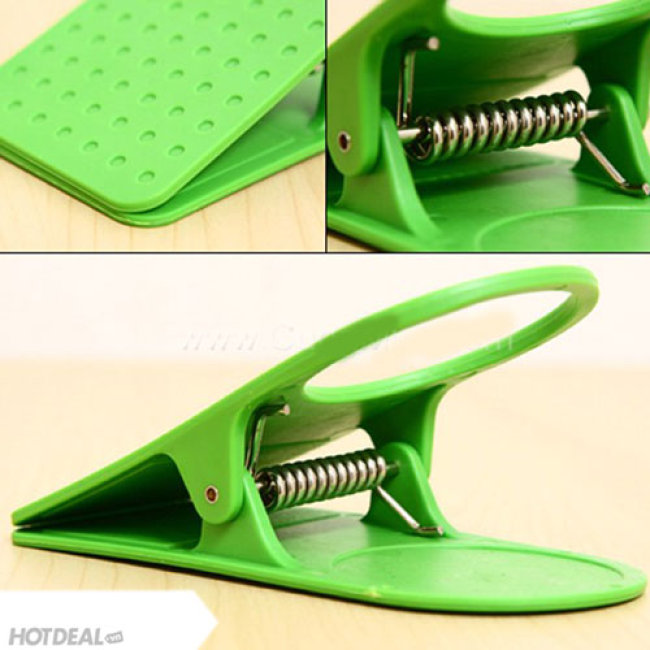 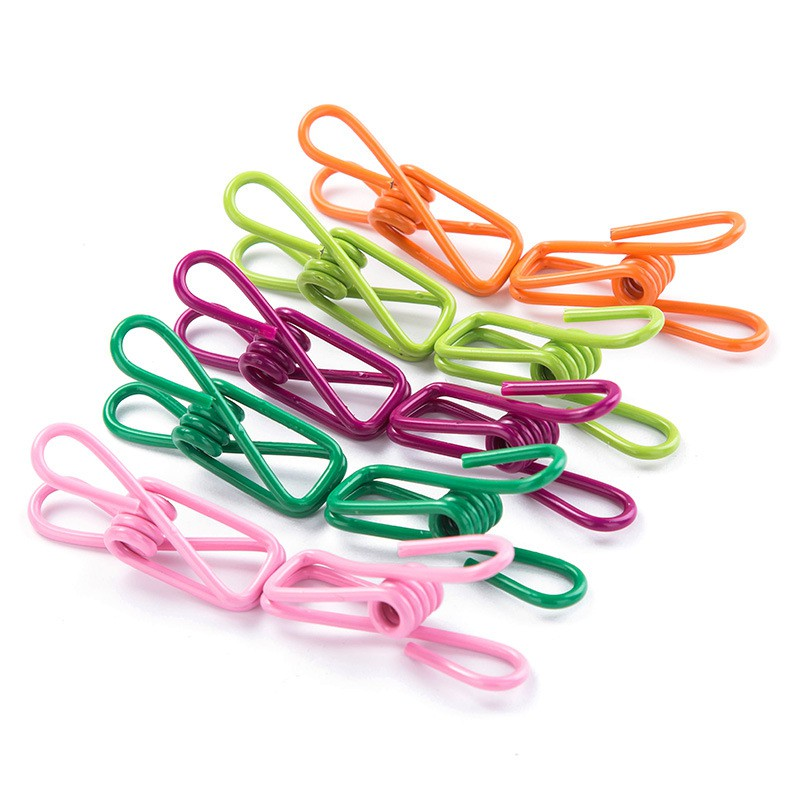 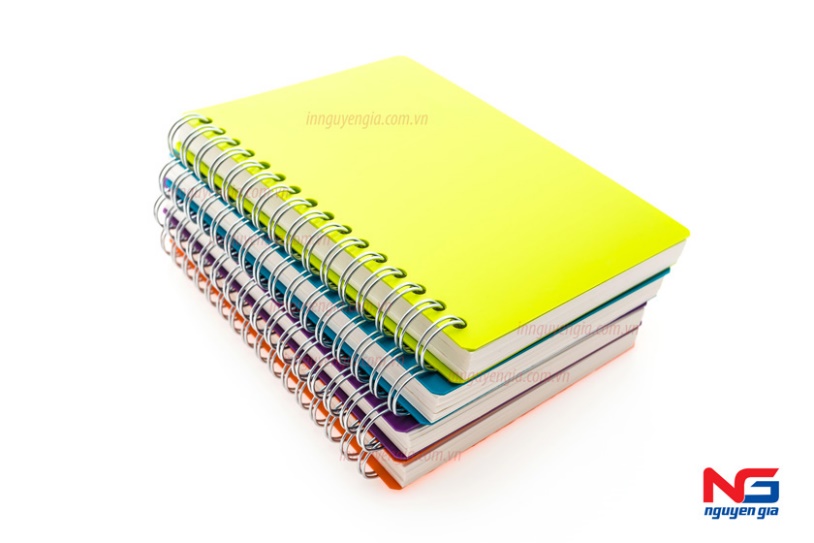 Sổ lò xo
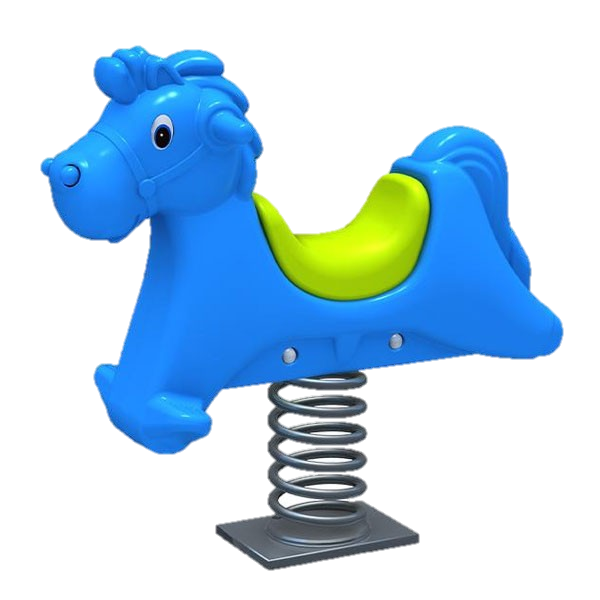 Kẹp quần áo
Kẹp giấy
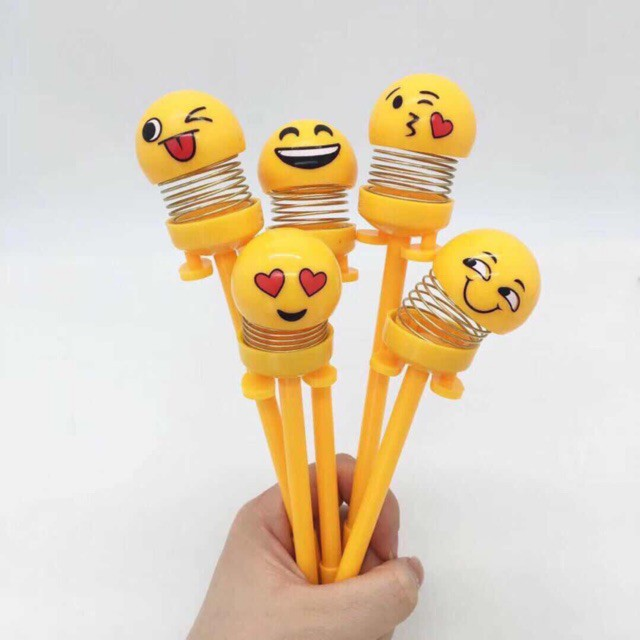 Thú nhún
Bút bi
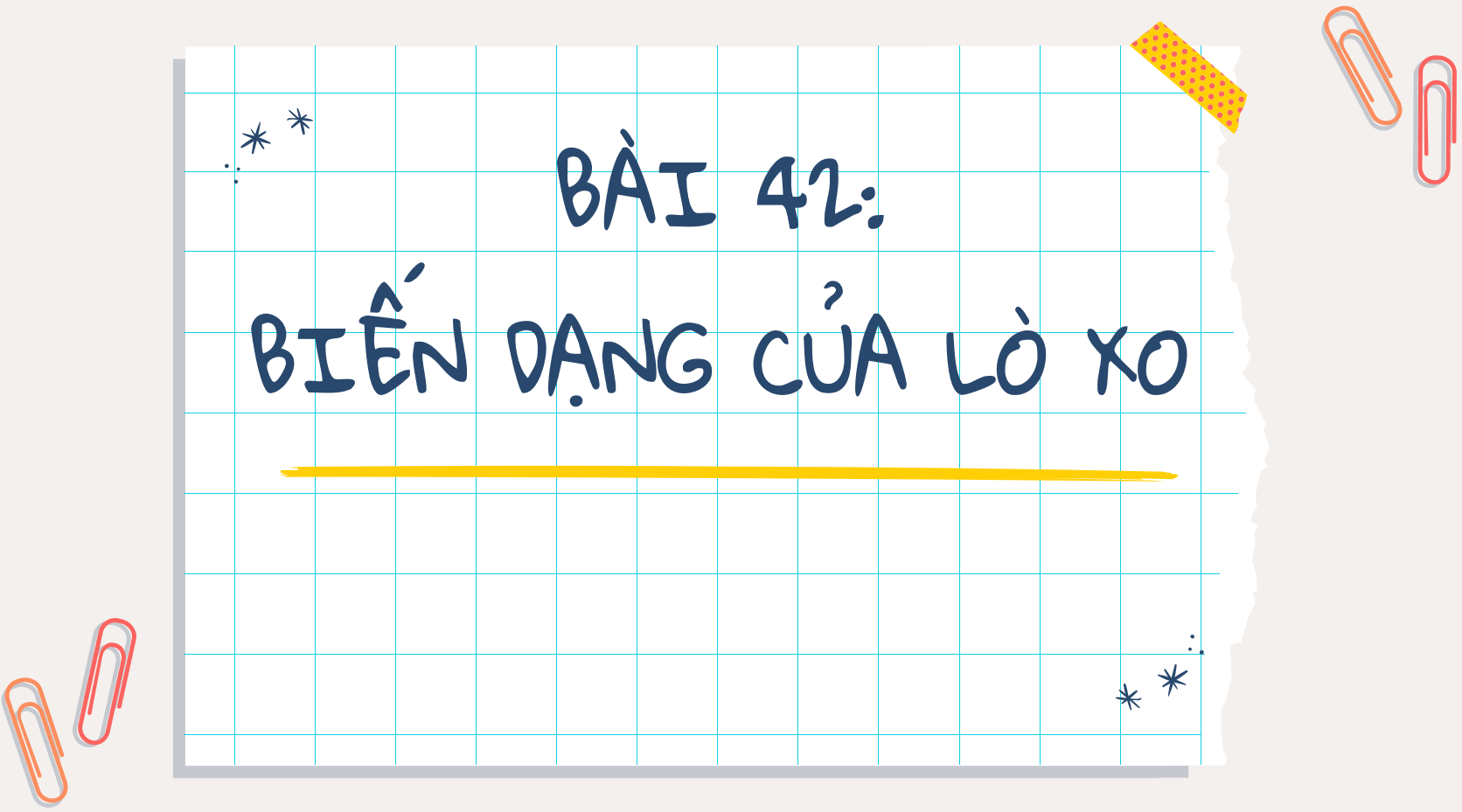 Mục tiêu bài học:
Nhận biết được biến dạng của lò xo
Ứng dụng của lò xo trong một số thiết bị trong cuộc sống
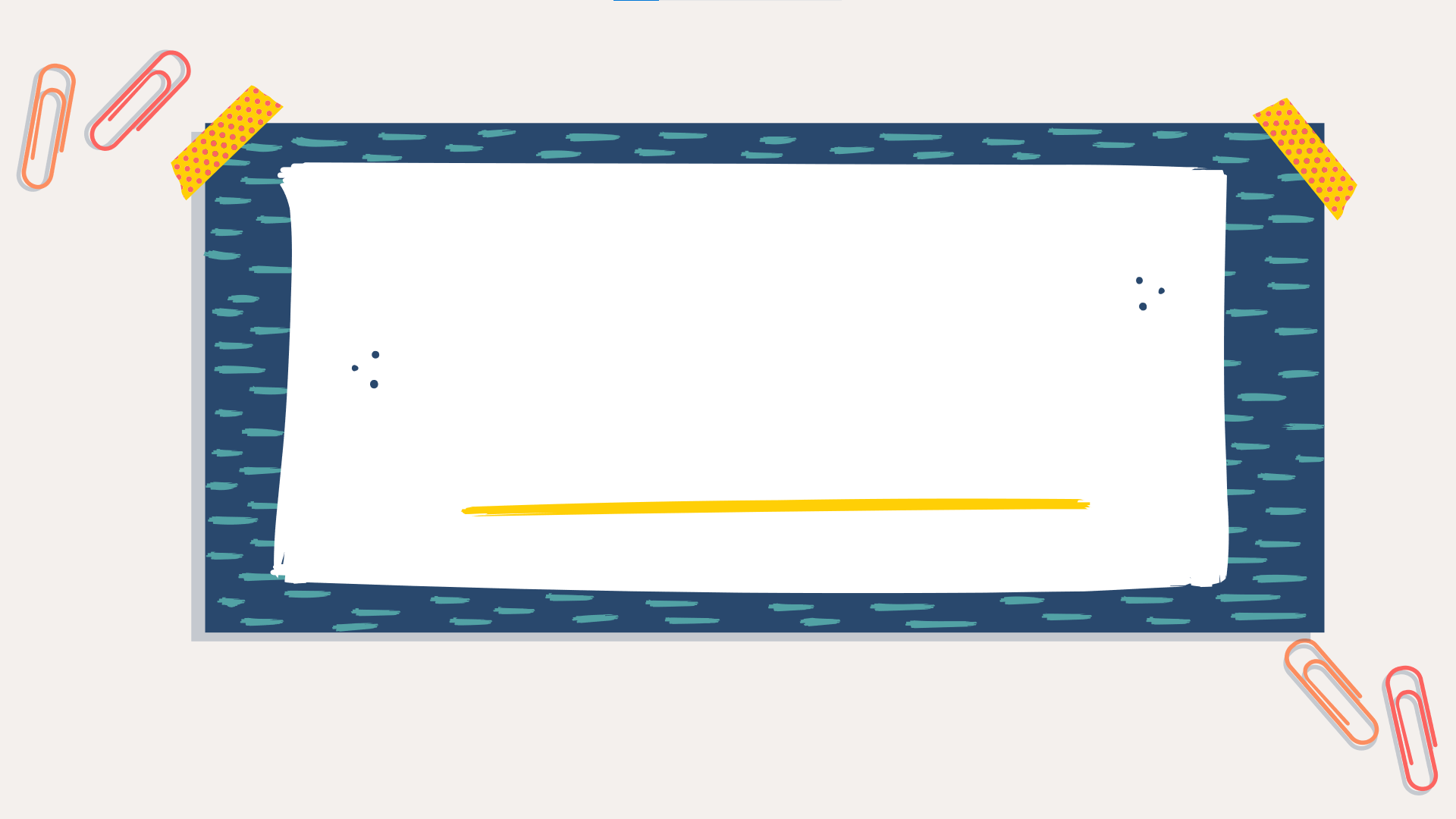 I. HIỆN TƯỢNG 
BIẾN DẠNG CỦA LÒ XO
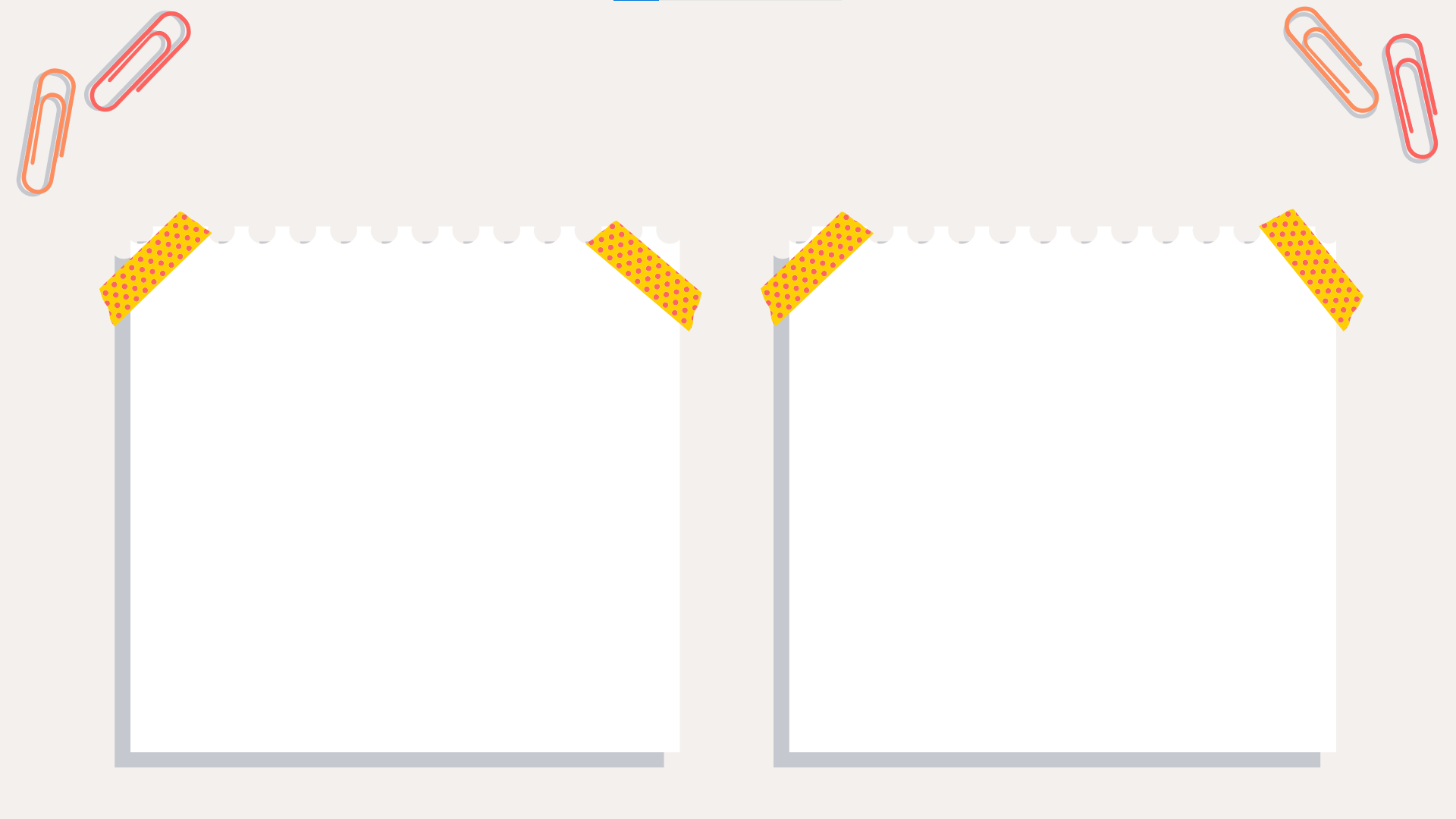 I. HIỆN TƯỢNG BIẾN DẠNG CỦA LÒ XO
Một chiếc lò xo xoắn được đặt ở trạng thái bình thường (hình a)
Dùng lực của tay kéo hai đầu của lò xo xoắn thì lò xo dãn ra (hình b)
Khi tay thôi tác dụng lực thì lò xo co lại trở về hình dạng ban đầu (hình a)
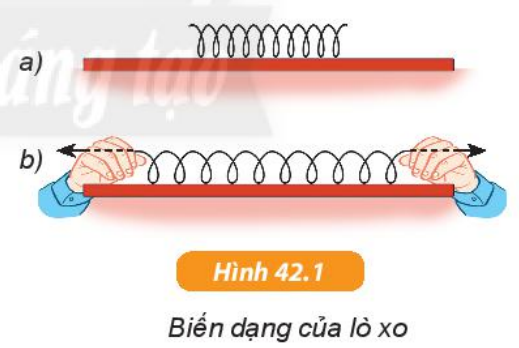 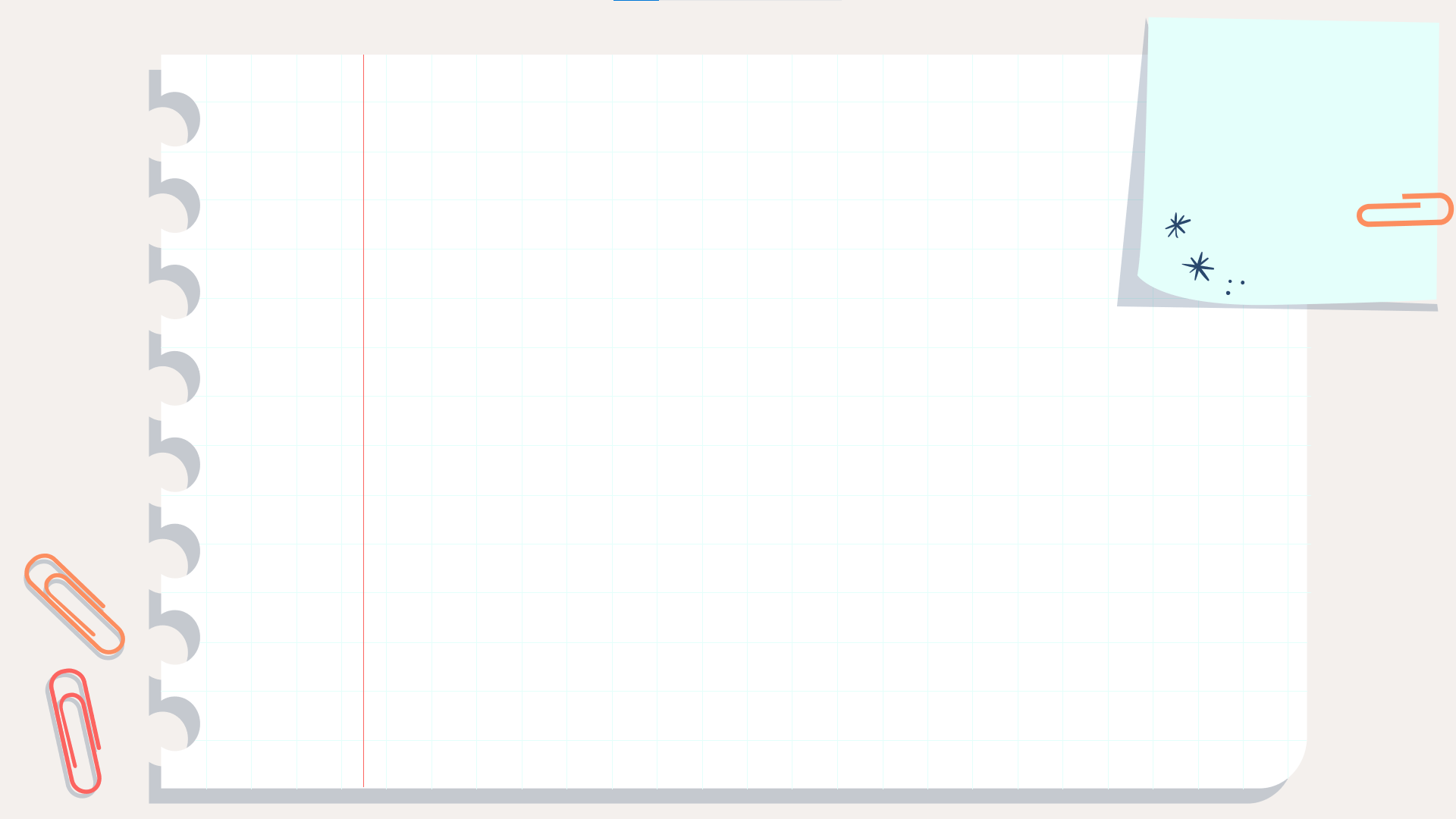 I. HIỆN TƯỢNG BIẾN DẠNG CỦA LÒ XO
 Khi có lực tác dụng lên lò xo thì lò xo biến dạng. Khi thôi lực tác dụng thì lò xo trở lại hình dạng ban đầu.
=> Hiện tượng này gọi là biến dạng của lò xo
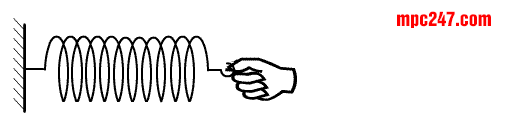 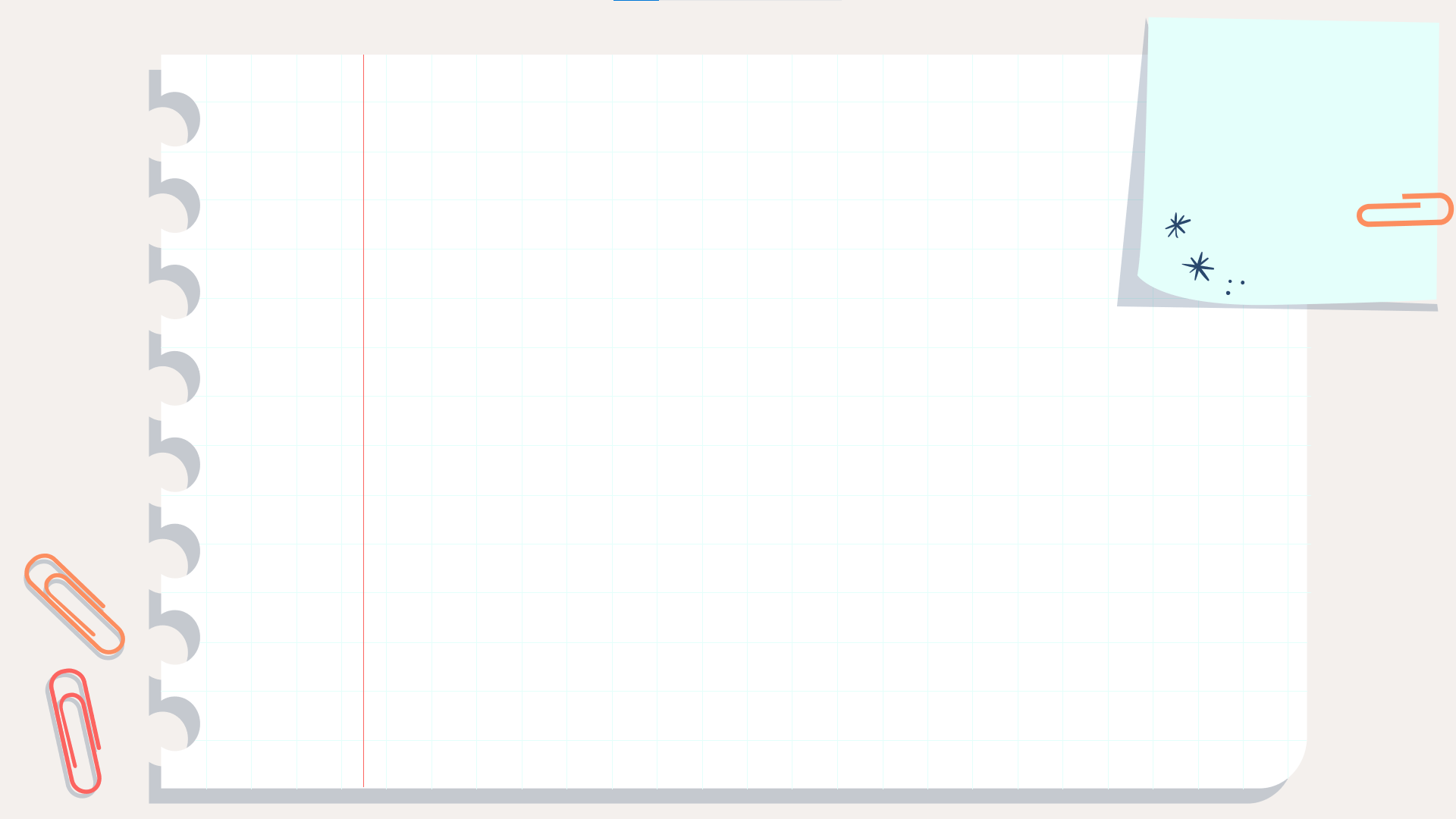 I. HIỆN TƯỢNG BIẾN DẠNG CỦA LÒ XO
Khi dùng tay kéo dãn lò xo, thì lò xo cũng tác dụng lên tay ta một lực.
=> Lực này gọi là lực đàn hồi của lò xo
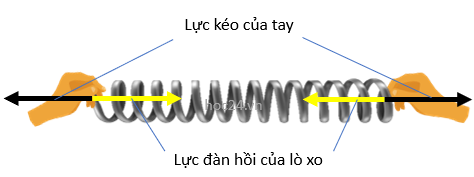 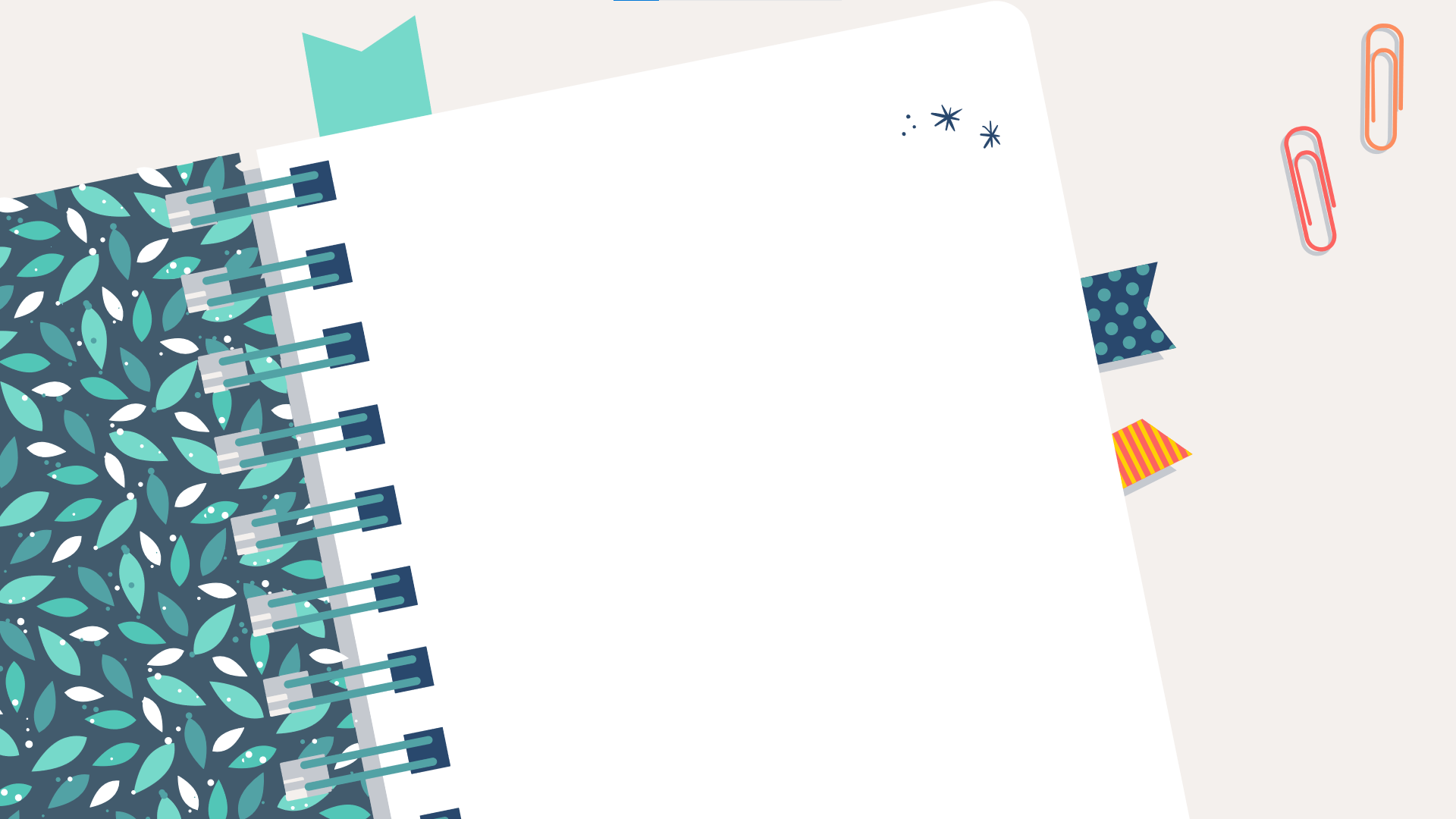 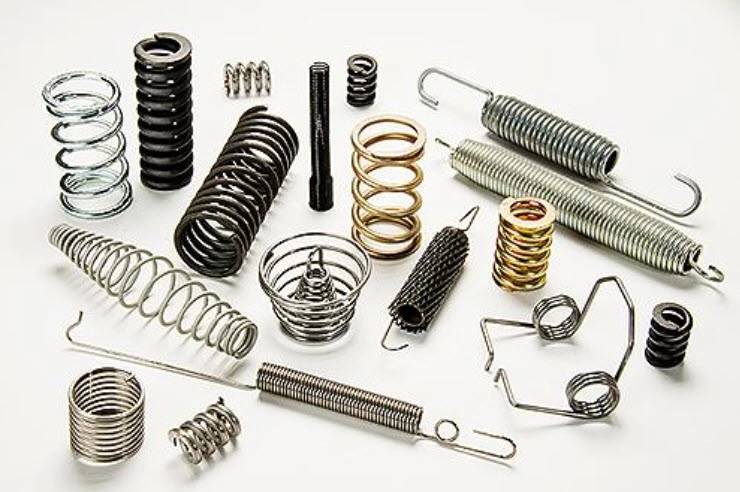 Biến dạng của lò xo được gọi là biến dạng đàn hồi
Lực tác dụng lên lò xo làm cho lò xo biến dạng được gọi là lực đàn hồi
Những vật bị biến dạng khi chịu tác dụng của lực và khi không chịu tác dúng của lực nó trở lại trạng thái ban đầu được gọi là vật đàn hồi
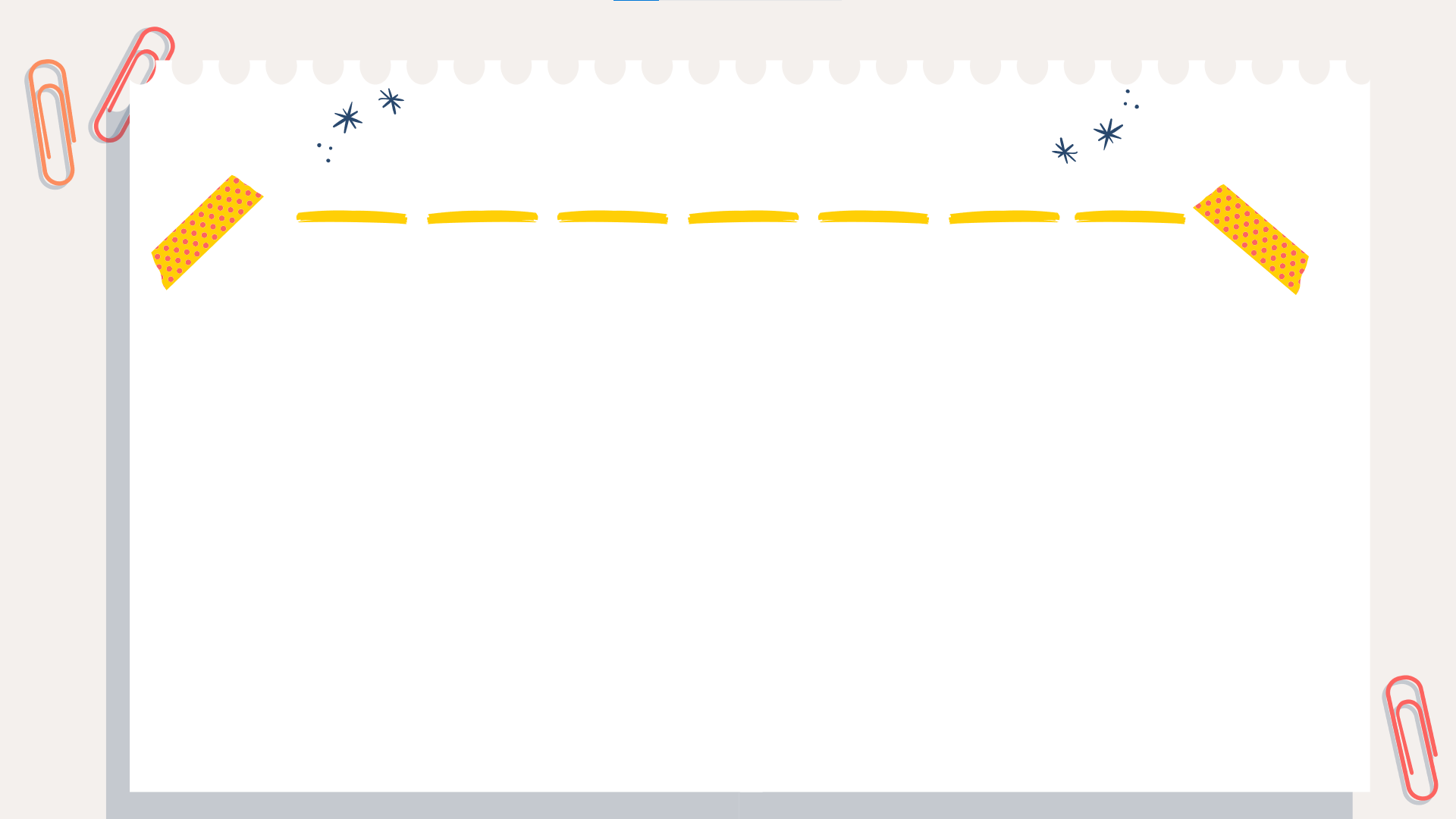 Hãy tìm những vật có thể biến dạng giống như biến dạng của lò xo?
Quả bóng cao su
Cái bình sứ
Dây cao su
Lưỡi cưa


Hòn đá
Cây tre
Miếng kính
Cục tẩy
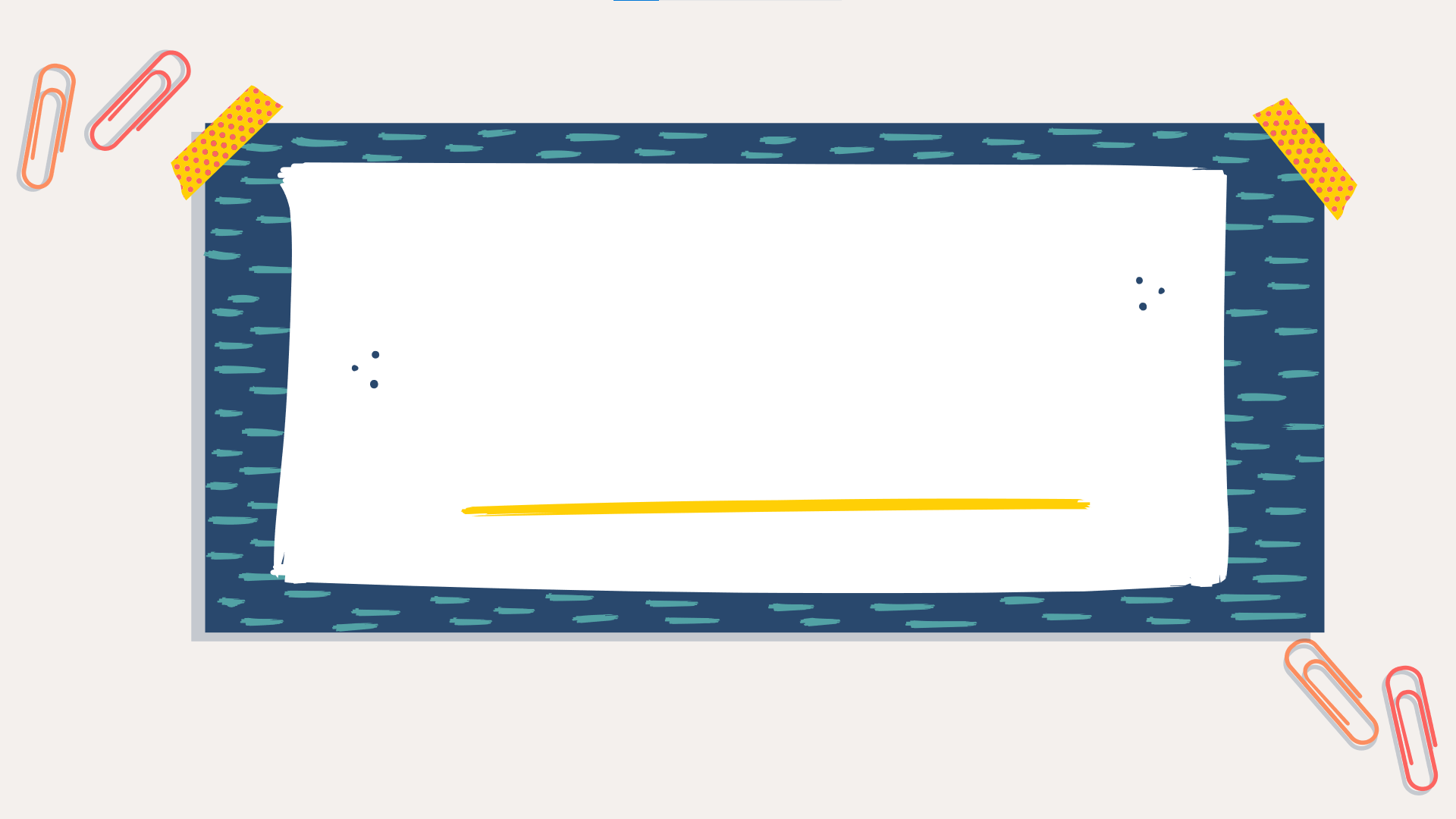 II. ĐẶC ĐIỂM
BIẾN DẠNG CỦA LÒ XO
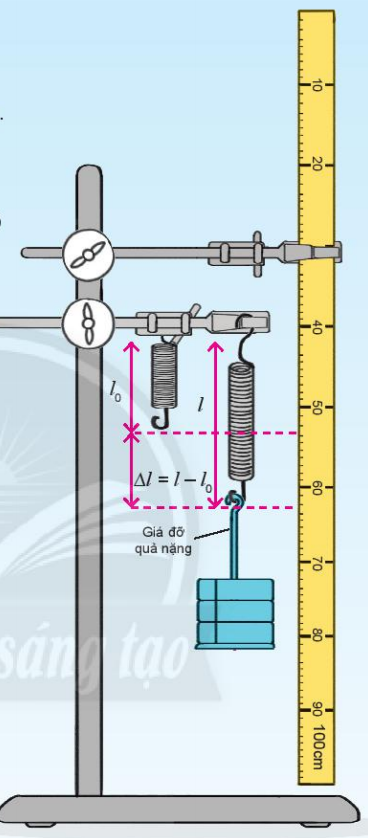 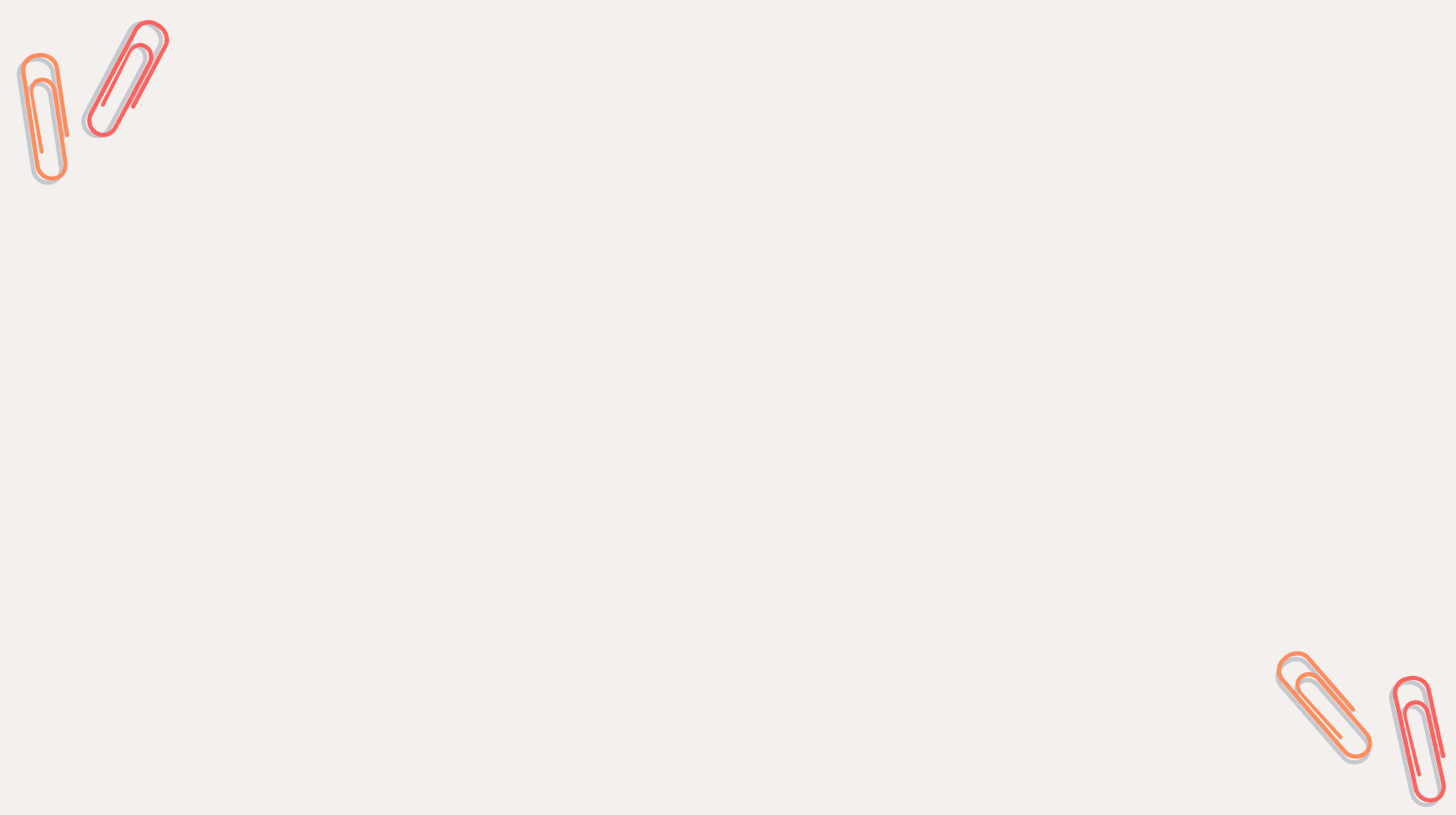 



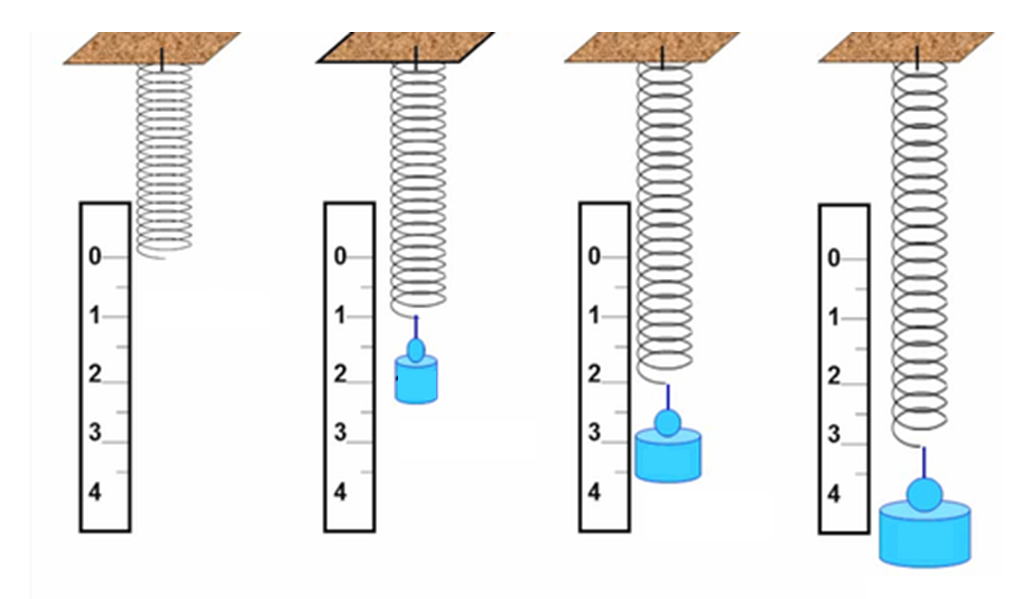 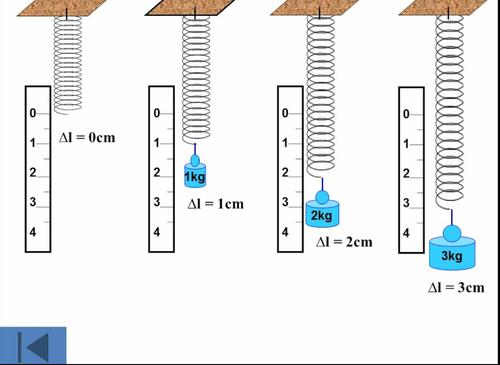   Độ dãn của lò xo treo thẳng đứng tỉ lệ thuận với khối lượng vật treo
Giới thiệu về cấu tạo cân lò xo
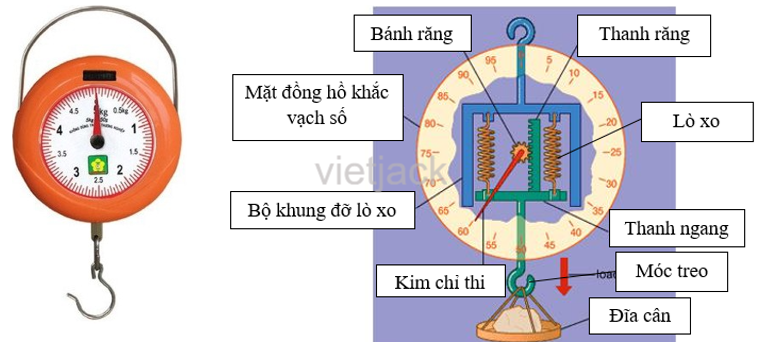